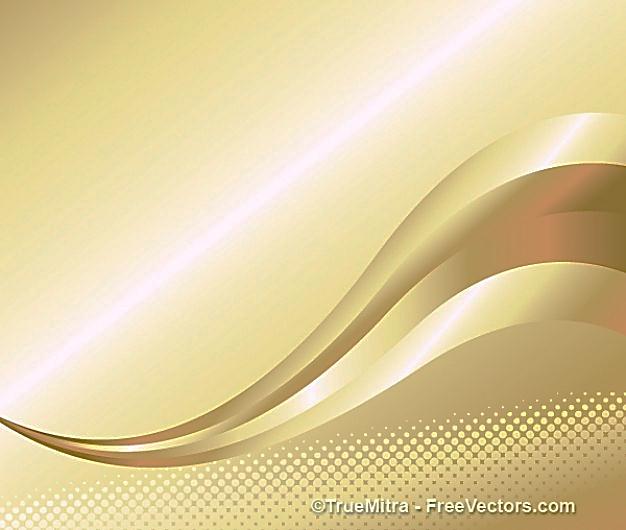 Viral Skin Infections
By: 
Dr. Mohammad Odaibat
Microbiology Department
Faculty of Medicine
Mutah University
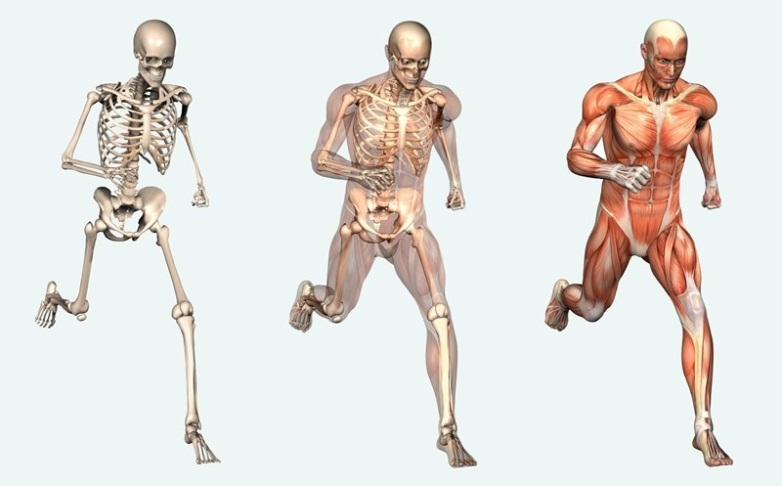 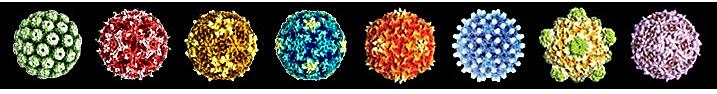 MSS Module
Objectives
To be familiar with the common types of viral skin infections.
To differentiate between the various types.
To know a basic approach towards each of these disorders.
Terminology
Macule: Flat, nonpalpable lesions usually <10 mm in diameter.
Patch: A large macule.
Papule: Elevated lesions usually <10 mm in diameter that can be palpated .
Plaque: Palpable lesions >10 mm in diameter that are elevated or depressed compared to the skin surface.
Vesicle: Clear, fluid-filled blisters <10 mm in diameter
Bulla: Clear fluid-filled blisters > 10 mm in diameter. 
Pustule: Pus filled blisters <10 mm in diameter.
Reticulated: Networked pattern
Viral skin infections
Localized
Childhood viral infections cause widespread rashes  (exanthems)
Herpes simplex (cold sores and genital herpes)
 Herpes zoster (shingles)
Molluscum contagiosum
Viral warts (genital warts or condylomas and squamous cell papillomas)
Measles ( Other names include morbilli, rubeola, red measles, and English measles).
German measles (rubella)
Chickenpox (varicella)
Erythema infectiosum (parvovirus)
Roseola (due to herpes virus 6 and 7)
Herpes Simples Virus (HSV)
HSV-1 and HSV-2:
Human is the natural host for both of them.
They are distinguished by two main criteria:
Antigenicity.
Location of lesions. 
HSV-1 lesions are above the waist
HSV-2 lesions are below the waist. 
Diseases 
HSV-1: acute gingivostomatitis, recurrent herpes labialis (cold sores), keratoconjunctivitis (keratitis),herpetic whitlow and encephalitis. 
HSV-2: herpes genitals (genital herpes), neonatal herpes, and aseptic meningitis.
Herpes Simples Virus (HSV)
Transmission
HSV1:  Saliva or direct contact with virus from the vesicle.
HSV2: Sexual contact in adults and during passage through the birth canal in neonates.


Initial vesicular lesions occur in the mouth or on the face. 
For HSV1: the virus then travels up the axon and becomes latent in sensory (trigeminal) ganglia. 
For HSV2 (the genital area): latent in sensory (lumbar or sacral) ganglion cells.
Dissemination to internal organs occurs in patients with depressed cell-mediated immunity with life-threatening consequences
Pathogenesis
Pathogenesis
Primary  infection
Latent infection
Reactivation
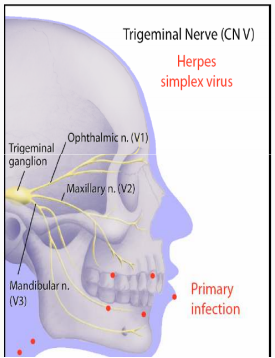 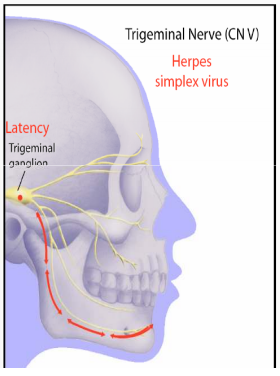 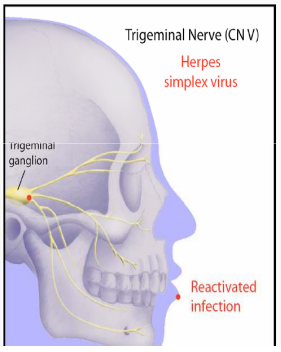 Cold
fever 
Surgery
Stress
Trauma
unknown
Reactivation
HSV-1 &HSV-2/ Pathogenesis
Intraepidermal vesicle produced by profound degeneration (Ballooning)  of epidermal cells → marked 2ry acantholysis.
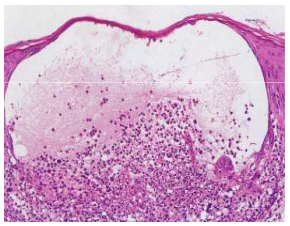 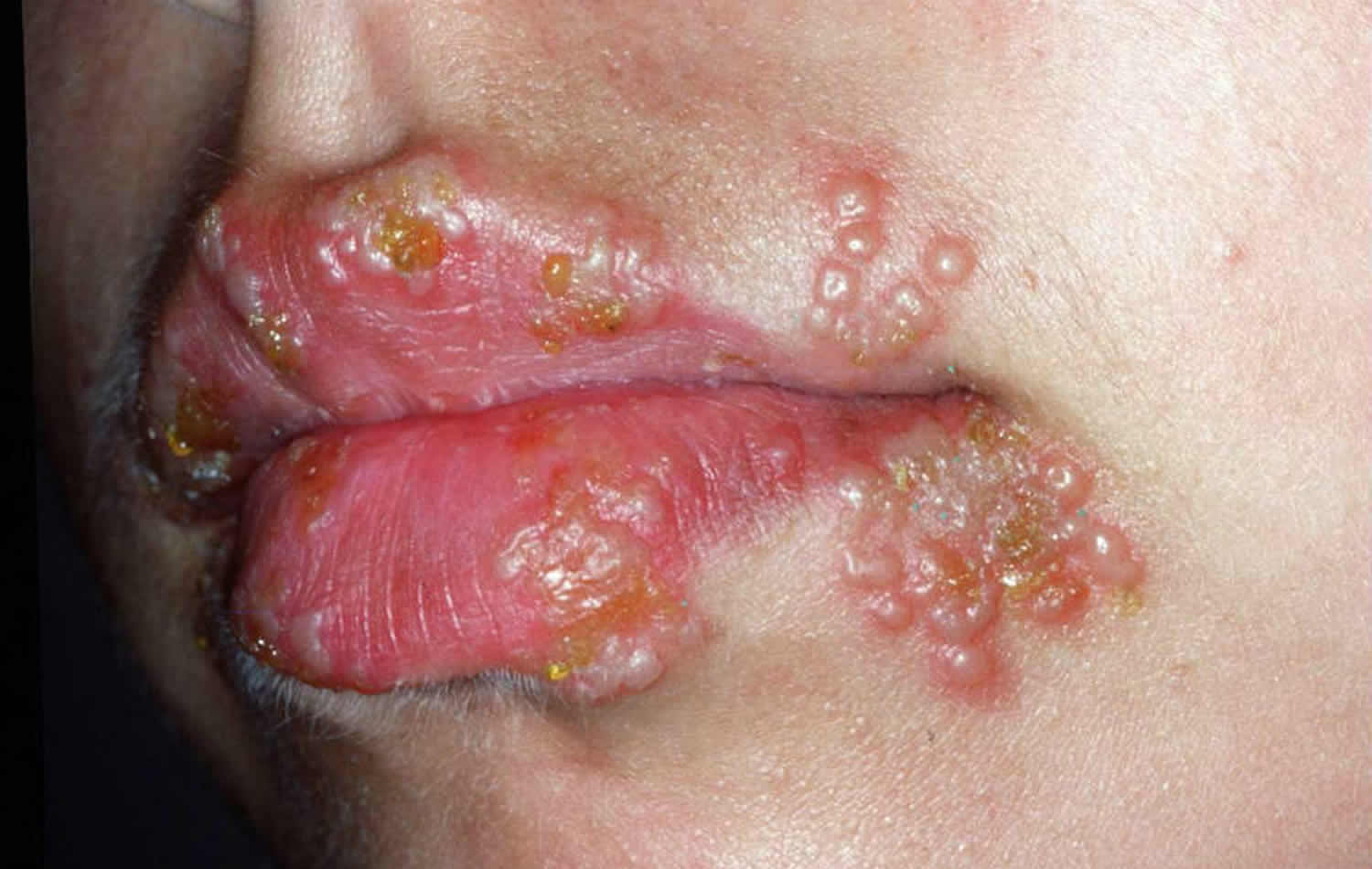 Acantholysis: loss of coherence between epidermal cells due to the breakdown of intercellular bridges.
Herpes Simples Virus (HSV)
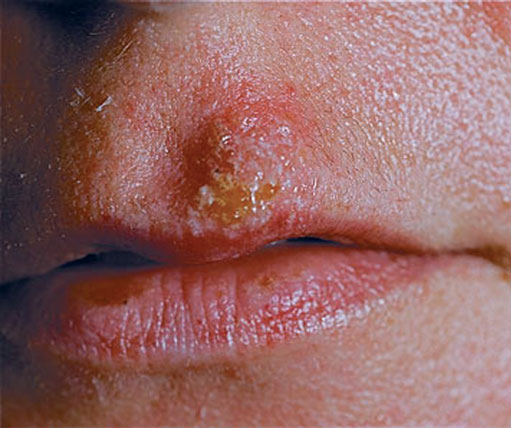 Laboratory Diagnosis:
Cytopathic effect (CPE) in cell culture, identified by antibody neutralization or fluorescent antibody test.
Tzanck smear of cells from the base of the vesicle reveals multinucleated giant cells with intra-nuclear inclusions. 
A rise in antibody titer can be used to diagnose a primary infection but not recurrences.
 HSV encephalitis can be diagnosed using a PCR assay to detect HSV-1 DNA in spinal fluid.
Herpes labials
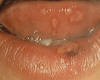 Herpes of the mucous
membrane
Herpes Simples Virus (HSV)
Treatment and Prevention:
Protection from exposure to vesicular lesions.
Recurrences can be prevented by avoiding the specific inciting agent. 
Acyclovir can reduce recurrences. 
Neonatal infection can be prevented by cesarean section.
No vaccine is available.
Varicella-Zoster Virus
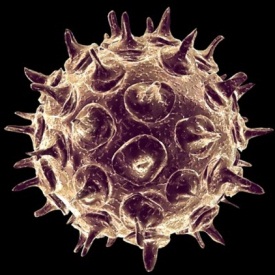 Diseases: 
Varicella (chickenpox) in children
Zoster (shingles) in adults.

Characteristics: 
Enveloped virus with icosahedral nucleocapsid and linear double-stranded DNA. 
One serotype.
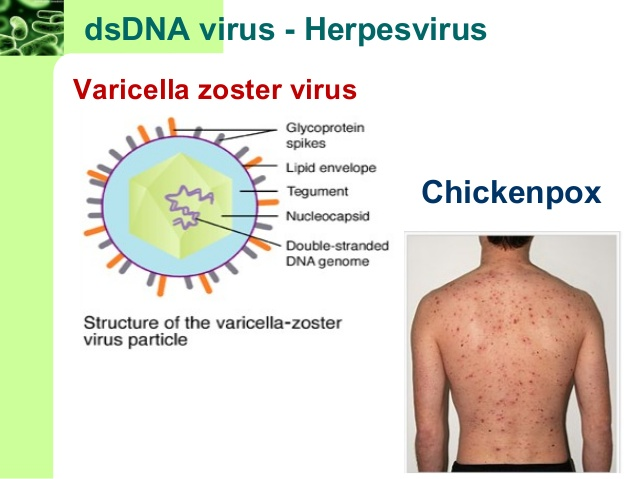 Pathogenesis of Varicella (chickenpox)
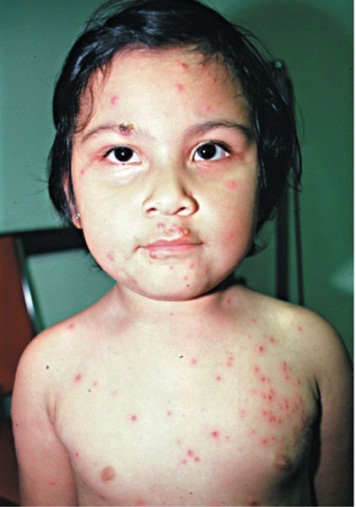 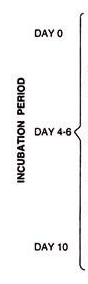 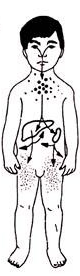 Transmission
Varicella respiratory droplets.
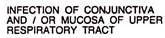 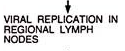 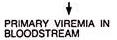 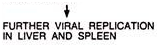 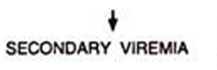 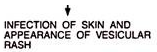 Manifestations
Varicella (Chickenpox)
Lesions generally appear on the back of the head and ears, and then spread centrifugally to the face, neck, trunk, and proximal extremities.
 Involvement of mucous membranes is common.
Fever may occur early in the course of disease.
Skin lesions form rapidly as fluid-filled vesicles that are itchy.
Immunocompromised children may develop progressive varicella, visceral dissemination as well as pneumonia, encephalitis, hepatitis,  and nephritis (mortality rate of 20%).
After the acute episode of varicella, the virus remains latent in the sensory ganglia and can reactivate to cause zoster years later, especially in older and immunocompromised individuals.
[Speaker Notes: ● Varicella (Chickenpox)
VZV produces a primary infection in normal children characterized by a generalized 
vesicular rash termed chickenpox or varicella. After clinical infection resolves, the virus 
persists for decades with no clinical manifestation. Chickenpox lesions generally appear 
on the back of the head and ears, and then spread centrifugally to the face, neck, trunk, 
and proximal extremities. Involvement of mucous membranes is common, and fever may 
occur early in the course of disease. Lesions appear in stages of spread during the course of 
disease (Figure 14–6); this characteristic was one of the major features used to differentiate 
varicella from smallpox, in which lesions are concentrated on the extremities and all have 
a similar appearance. Skin lesions form rapidly as fluid-filled vesicles that become turbid 
after 1 to 2 days and then crust over. Varicella lesions are pruritic (itchy), and the number of 
lesions may vary from 10 to several hundred.
Immunocompromised children may develop progressive varicella, which is associated with 
prolonged viremia and visceral dissemination as well as pneumonia, encephalitis, hepatitis, 
and nephritis. Progressive varicella has an estimated mortality rate of 20%. In thrombocytopenic patients, the lesions may be hemorrhagic. Susceptible adults upon primary infection 
have a higher risk (15 times) for VZV pneumonia during chickenpox. Mortality in children 
aged 1 to 14 years is less than 1 in 100 000 patients. However, mortality increases in primary 
infection of adult populations to 25 per 100 000 patients between 30 and 49 years of age.]
Pathogenesis of Zoster
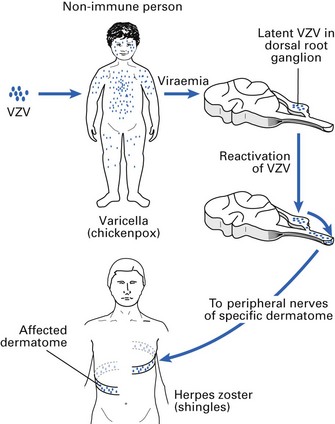 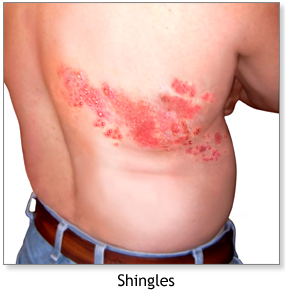 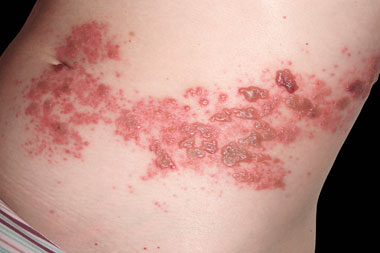 Manifestations
Herpes Zoster (Shingles)
Reactivation of VZV is associated with shingles.
Shingles greatly increases with advancing age.
Clinically, pain in a sensory nerve distribution may sign the onset of the eruption, which occurs several days to 1 or 2 weeks later.
The vesicular eruption is usually unilateral, involving one to three dermatomes.
Immunosuppressed patients may develop localized zoster followed by dissemination of virus with visceral infection, bacterial superinfection is also possible.
[Speaker Notes: Herpes Zoster (Shingles)
Reactivation of VZV is associated with the disease herpes zoster (shingles). Although zoster 
can be found in patients of all ages, the frequency of patients developing shingles greatly 
increases with advancing age. Clinically, pain in a sensory nerve distribution may herald the 
onset of the eruption, which occurs several days to 1 or 2 weeks later. The vesicular eruption is usually unilateral, involving one to three dermatomes (Figure 14–7). New lesions 
may appear over the first 5 to 7 days. Multiple attacks of VZV reactivation and disease are 
uncommon; if recurrent attacks of a vesicular eruption occur in one area of the body, HSV 
infection should be considered.
The complications of VZV infection are varied and depend on age and host immune 
factors. Postherpetic neuralgia is a common complication of herpes zoster in elderly adults. 
It is characterized by persistence of pain in the dermatome for months to years after resolution of the lesions of zoster and appears to result from damage to the involved nerve 
root. Immunosuppressed patients may develop localized zoster followed by dissemination 
of virus with visceral infection, which resembles progressive varicella. Bacterial superinfection is also possible. Maternal varicella infection during early pregnancy can result in fetal 
embryopathy with skin scarring, limb hypoplasia, microcephaly, cataracts, chorioretinitis, 
and microphthalmia. Severe varicella can also occur in seronegative neonates, with a mortality rate as high as 30%.]
Varicella-Zoster Virus
Diagnosis
Diagnosis usually on clinical symptoms
A four-fold or greater rise in antibody titer in convalescent-phase serum is diagnostic.
Rapid confirmation by immunofluorescent staining or PCR
Treatment
 VZV is less susceptible than HSV to acyclovir, so the dosage for treatment is substantially higher.
Famciclovir or valacyclovir are more convenient and may be more effective.
Prevention
High-titer immune globulin (VariZig) administered within 96 hours of exposure is useful  in preventing infection or ameliorating disease in patients at risk for severe primary infection.
[Speaker Notes: DIAGNOSIS
Varicella or herpes zoster lesions can be diagnosed clinically as the rash is quite characteristic, and therefore laboratory diagnosis is not generally necessary. However, the lesions are 
occasionally difficult to distinguish from those caused by HSV. Scrapings of lesions may 
reveal multinucleated giant cells characteristic of herpesviruses, but cytologic examination 
does not distinguish HSV lesions from those due to VZV. For rapid viral diagnosis, varicella-zoster antigen can be identified in cells from lesions by immunofluorescent antibody 
staining. VZV can be isolated from vesicular fluid or cells inoculated onto human diploid 
fibroblasts. However, the virus is difficult to grow from zoster (shingles) lesions older than 
5 days, and cytopathic effects are usually not seen for 5 to 9 days, therefore PCR detection 
is more commonly done. PCR of CSF may be useful in the diagnosis of VZV encephalitis; 
culture is rarely positive.]
Human Herpes virus 8
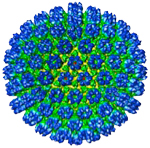 Causes Kaposi’s sarcoma, especially in AIDS patients.
Purple color of lesions due to collections of venous blood.
Transmitted sexually. 
Diagnosis made by pathologic examination of lesion biopsy. 
No specific antiviral treatment and no vaccine.
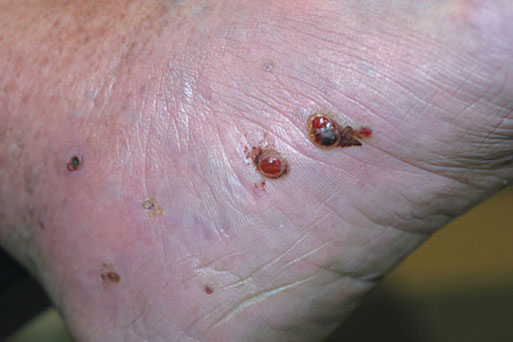 Kaposi’s sarcoma
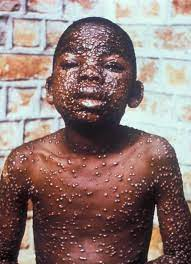 Smallpox Virus
Disease: 
Smallpox
One serologic type.
Transmission:Respiratory droplets or direct contactPathogenesis:
The virus infects the mucosal cells of the URT the local lymph nodes  viremia  the liver and spleen  later the skin.
Skin lesions: macule, papule, vesicle, pustule, crust.
Laboratory Diagnosis:
CPE in cell culture, Electron microscopy ,Viral antigens in the vesicle fluid by precipitin tests.
Treatment: None.
Prevention:  vaccine contains live, attenuated vaccinia virus.
[Speaker Notes: Poxviruses are the largest viruses. Enveloped virus with linear double-stranded DNA.]
Molluscum Contagiosum Virus
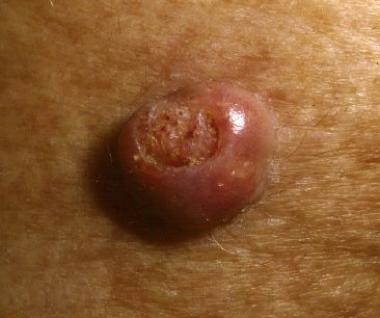 Causes:
pinkish, papular skin lesions with an umbilicated center.
Lesions usually on the face, especially around the eyes. 
Transmitted by direct contact.
Diagnosis made clinically. 
There is no antiviral therapy and no vaccine. 
Cidofovir may be useful in the treatment of the extensive lesions that occur in immunocompromised patients.
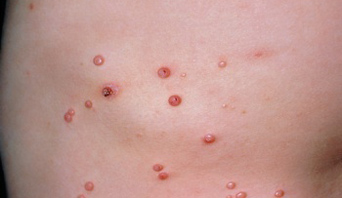 Parvovirus B19
Causes Fifth Disease or erythema infectiosum.
Fifth disease: known for a rash that makes a child’s cheeks bright red  "slapped cheek rash ". 
Affect kids ages 5 to 15.
A few days later, the rash spreads down to the trunk, arms, and legs. It usually lasts 1 to 3 weeks.
The rash can be itchy. After a few days, it takes on a lacy net-like look
What Are the Signs & Symptoms of Fifth Disease?
Usually asymptomatic
Low fever 
headache
a stuffy or runny nose
Then rash appears
In older kids and adults, fifth disease might not cause the red cheek rash, but can cause joint swelling and pain that can last from weeks to months and, very rarely, years. But in time, it usually goes away without any lasting problems.
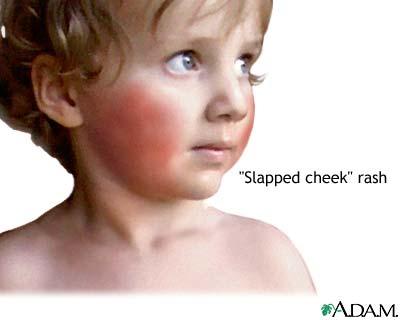 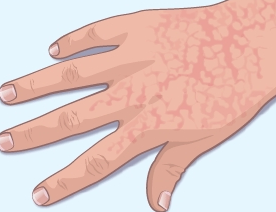 Parvovirus B19
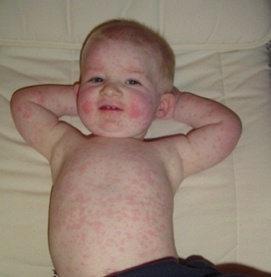 What Causes Fifth Disease?
Caused by parvovirus B19.
The virus spreads in droplets.
 It is most contagious before the rash appears.
The patient is not infectious after appearing the rash.
How Is Fifth Disease Diagnosed?
Clinically.
PCR, Serologic tests (by ELISA for IgM) if the someone doesn't have the rash but does have other symptoms.
How Is Fifth Disease Treated?
In most cases, it is a mild illness that clears up on its own, so no medicine is needed.
Human herpes viruses 6 and 7
Cause a benign disease of young children between 6 months and 2 years old called exanthem subitum (roseola), which is characterized by a rapid onset fever and an immune-mediated generalized rash.
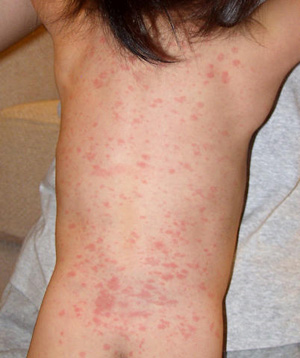 Human Papillomavirus (HPV)
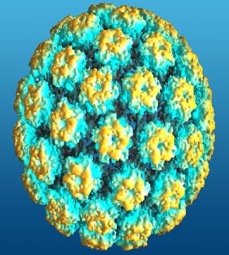 Diseases:
Papillomas (cutaneous warts); condylomata acuminata (genital warts); associated with carcinoma of the cervix and penis.
There are at least 60 types
Transmission:
Direct contact of skin or genital lesions.
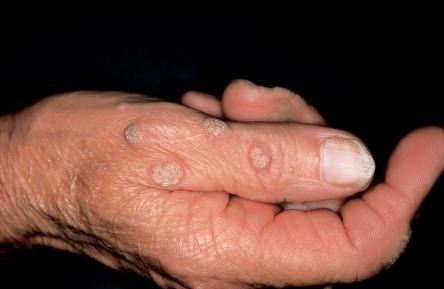 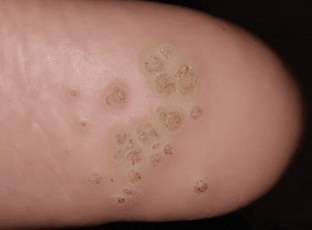 [Speaker Notes: Characteristics:
Non-enveloped virus with icosahedral nucleocapsid and circular double-stranded DNA.]
Human Papillomavirus
Pathogenesis:
Two early viral genes, E6 and E7, encode proteins that inhibit the activity of proteins encoded by tumor suppressor genes (p53 gene and the retinoblastoma gene, respectively).

Laboratory Diagnosis:
Diagnosis is made clinically 
DNA hybridization tests are available
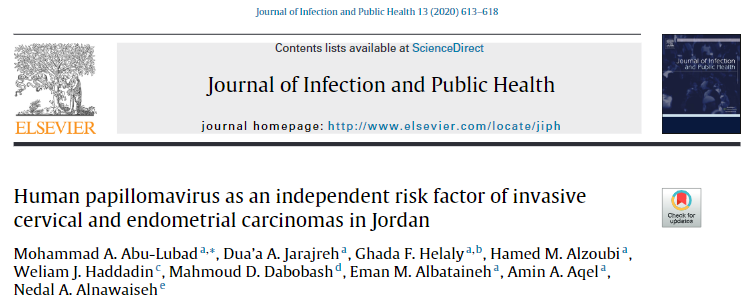 Measles Virus (rubeola)
Transmission: 
Airborne transmission 
Pathogenesis: 
Upper respiratory tract  local lymph nodes  blood to other organs, including the skin. 
Disease: 
Measles : maculopapular rash , Koplik spots on buccal mucosa.
Complications including
post-infectious encephalitis
giant cell pneumonia
Subacute sclerosing panencephalitis (SSPE)
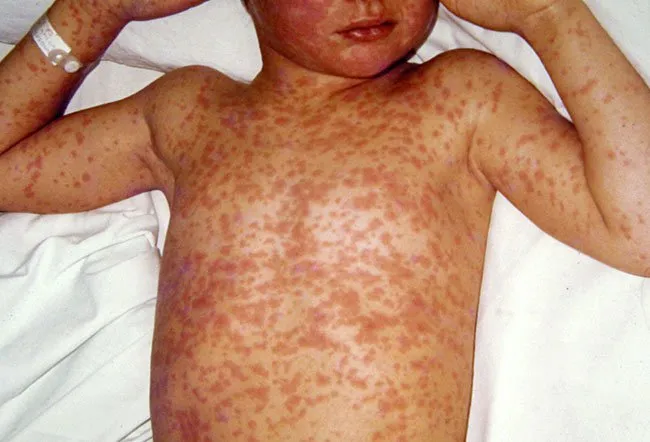 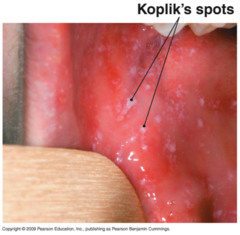 Pathogenesis
The incubation period for measles is ∼10 days to fever onset and 14 days to rash onset. It is up to 3 weeks in adults.
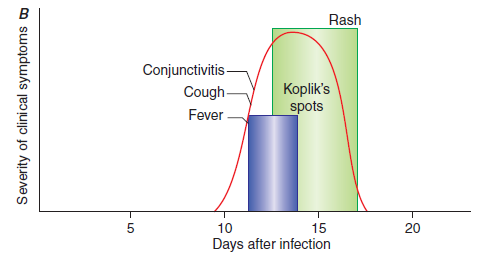 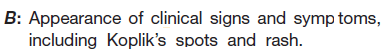 Sings and symptoms:
Malaise
Cough, Coryza, and Conjunctivitis -the three “C”s -.
A pathognomonic enanthema (Koplik spots) followed by a maculopapular rash.
[Speaker Notes: Koplik spots are the peculiar spots present on the buccal mucosa and are considered a diagnostic/pathognomic feature of measles/rubeola in the pre-eruptive stage. The term Koplik spot derives its name from Dr. Henry Koplik of New York, who first described them in 1896.

Pathogenesis
Measles virus is transmitted primarily by respiratory
droplets over short distances and, less commonly, by
small-particle aerosols that remain suspended in the air
for long periods. Airborne transmission appears to be
important in certain settings, including schools, physicians’
offices, hospitals, and enclosed public places. The
virus can be transmitted by direct contact with infected
secretions but does not survive for long on fomites.
The incubation period for measles is ∼10 days
to fever onset and 14 days to rash onset. This period
may be shorter in infants and longer (up to 3 weeks)
in adults. Infection is initiated when measles virus is
deposited on epithelial cells in the respiratory tract, oropharynx,
or conjunctivae (Fig. 98-1A). During the
first 2–4 days after infection, measles virus proliferates
locally in the respiratory mucosa and spreads to draining
lymph nodes. Virus then enters the bloodstream in
infected leukocytes (primarily monocytes), producing
the primary viremia that disseminates infection throughout
the reticuloendothelial system. Further replication
results in secondary viremia that begins 5–7 days after
infection and disseminates measles virus throughout
the body. Replication of measles virus in these target
organs, together with the host’s immune response, is
responsible for the signs and symptoms of measles that
occur 8–12 days after infection and mark the end of the
incubation period (Fig. 98-1B).]
Measles Virus (rubeola)
Laboratory Diagnosis: 
Clinical diagnosis.
Serologic tests and PCR assay is available if necessarily 
Treatment: No antiviral therapy.
Prevention: live, attenuated vaccine.
German Measles (Rubella Virus)
Characteristics: Enveloped virus, icosahedral nucleocapsid and one piece of single-stranded positive-polarity RNA. It has a single serotype.
Transmission: Respiratory and trans-placental
Pathogenesis: nasopharynx to local lymph nodes blood skin. 
During maternal infection, infection during the first trimester congenital malformations .
Laboratory Diagnosis: PCR assay, IgM,  IgG antibody 
Treatment: No antiviral therapy.
Prevention: live, attenuated Vaccine.
German Measles (Rubella Virus)
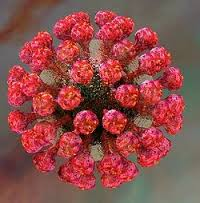 Disease: 
Rubella: subclinical or symptomatic.
Symptoms include a 3- to 5-day rash and swollen neck and sub-occipital lymph nodes. 
More severe disease in adults, complicated by arthralgia, arthritis, and a post-infectious encephalitis
 Congenital rubella syndrome is characterized by congenital malformations, especially affecting the cardiovascular and CNS, and by prolonged virus excretion.
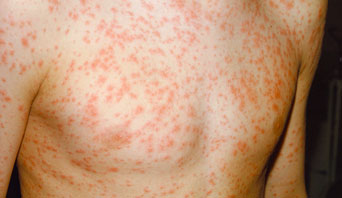 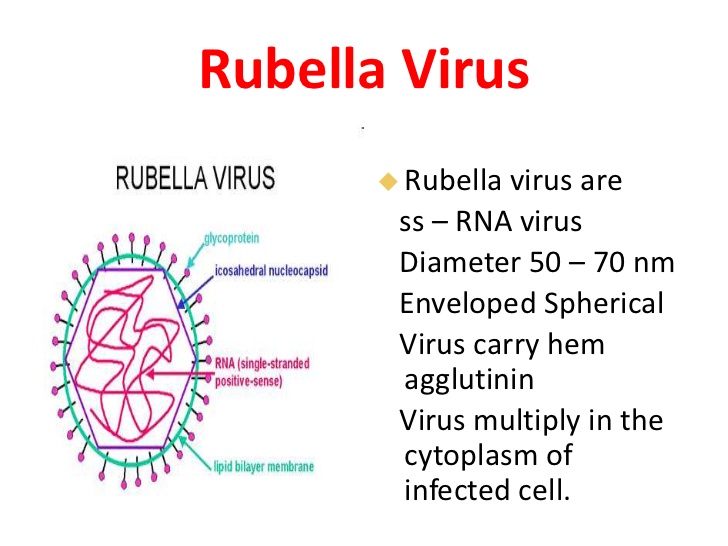 Viral infections of the skin
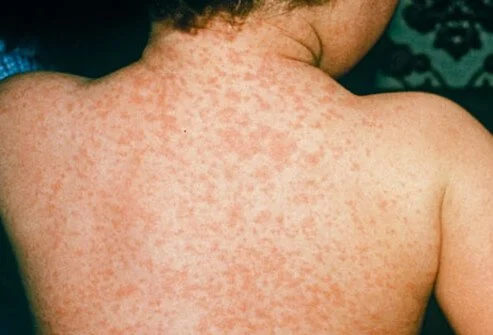 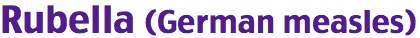 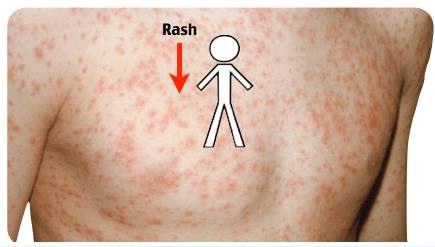 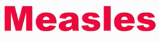 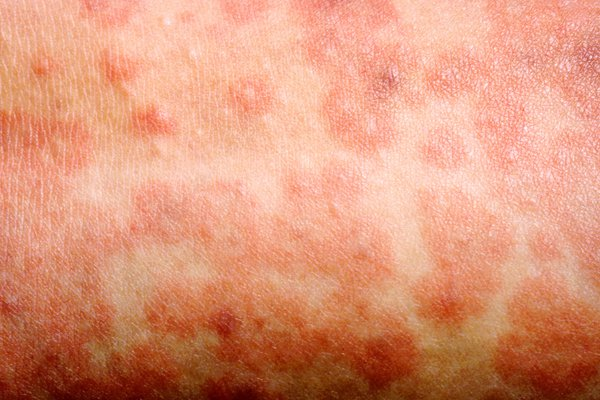 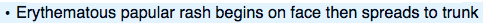 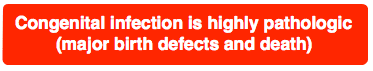 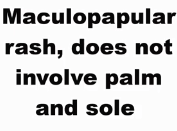 Viral infections of the skin
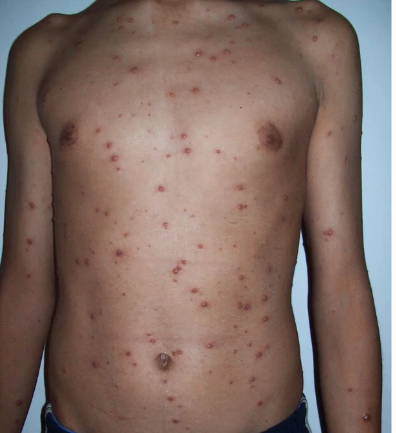 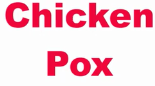 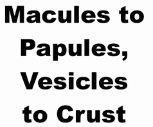 Viral infections of the skin
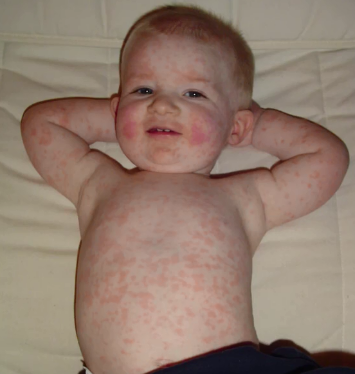 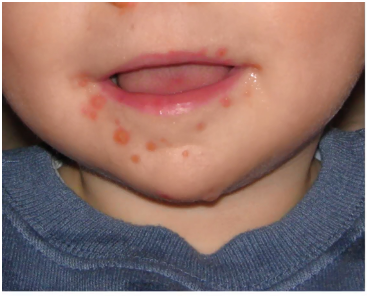 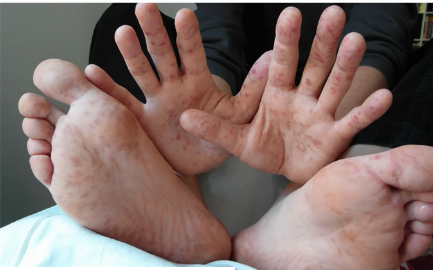 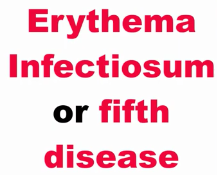 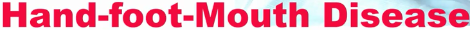 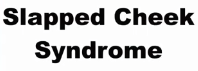 Rubeola vs. Rubella vs. Roseola Infantum
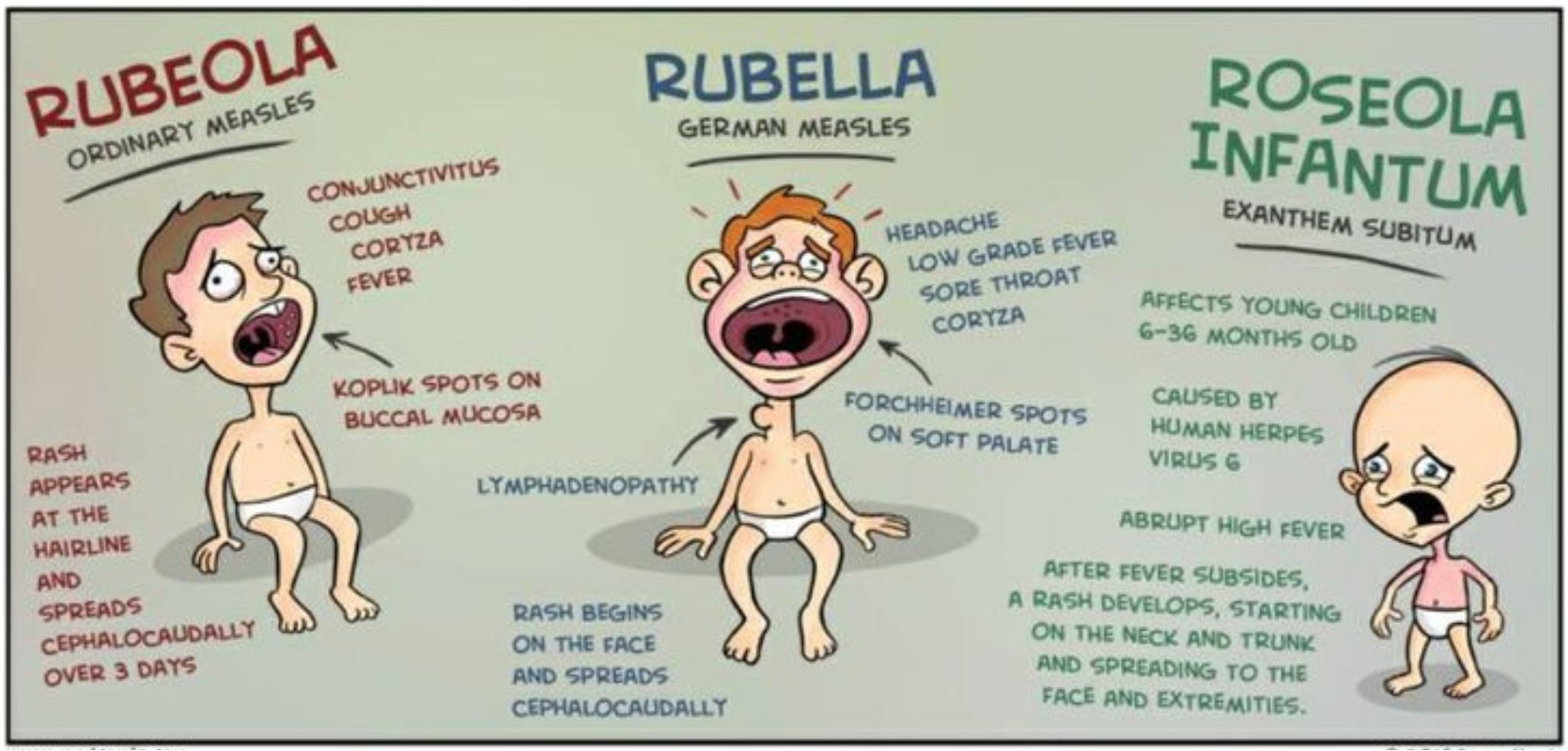 [Speaker Notes: Measles Clinical Manifestations
Fever and malaise beginning ∼10 days after exposure are followed by cough, coryza, and conjunctivitis.
These signs and symptoms increase in severity over 4 days.
Koplik’s spots develop on the buccal mucosa ∼2 days before the rash appears: are pathognomonic of measles and consist of bluish white dots ∼1 mm in diameter surrounded by erythema. They fade with the onset of rash
The characteristic rash of measles begins 2 weeks after infection.
The rash of measles begins as erythematous macules behind the ears and on the neck and hairline.
The rash progresses to involve the face, trunk, and arms, with involvement of the legs and feet by the end of the second day.
Areas of confluent rash appear on the trunk and extremities, and petechiae may be present.
The rash fades slowly in the same order of progression as it appeared, usually beginning on the third or fourth day after onset.]
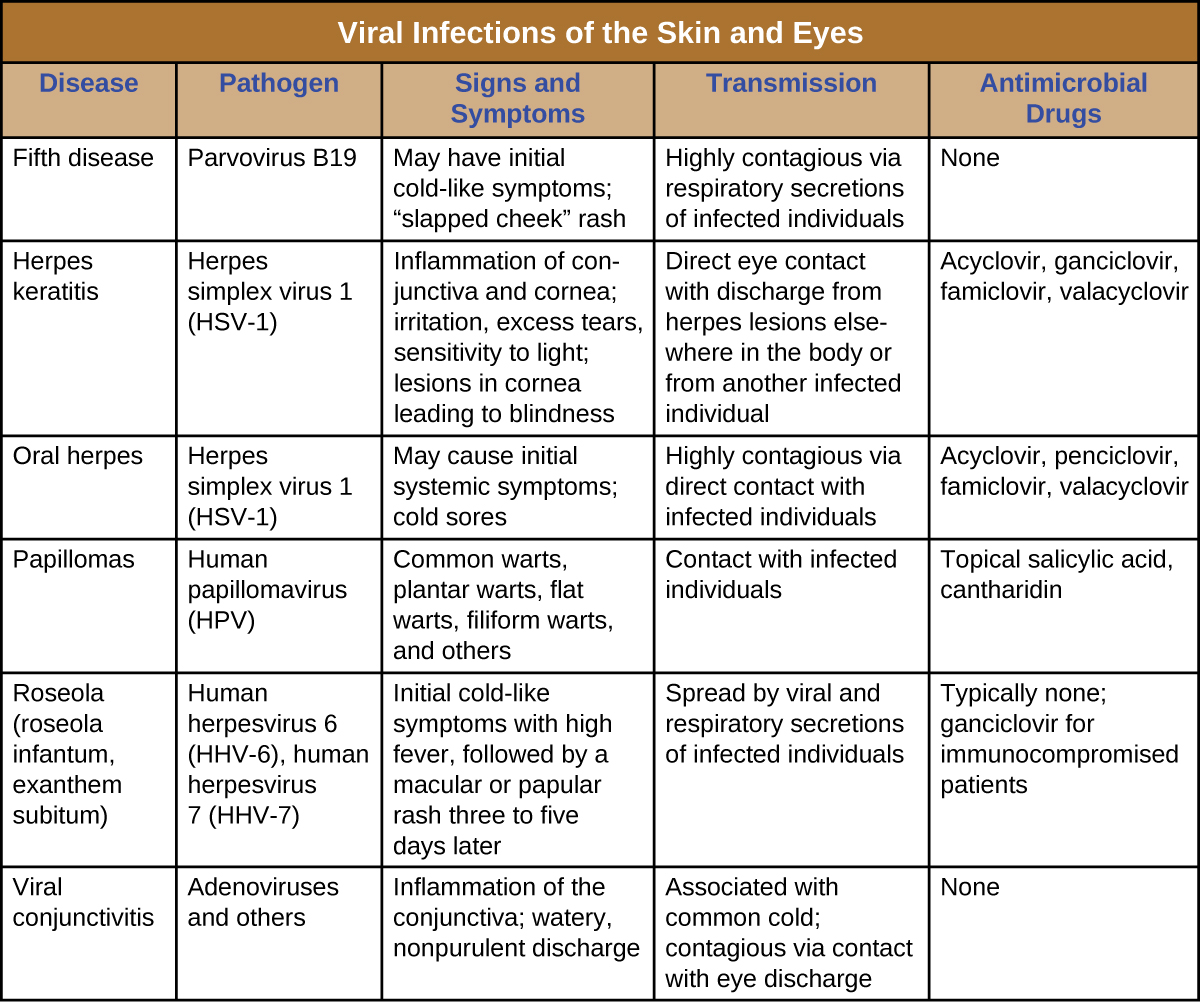 Viral infections of the skin
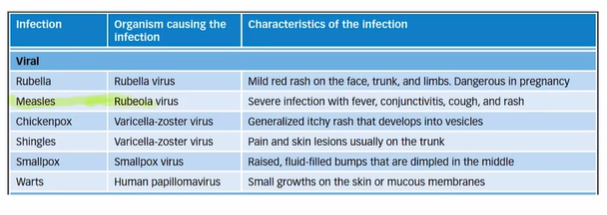